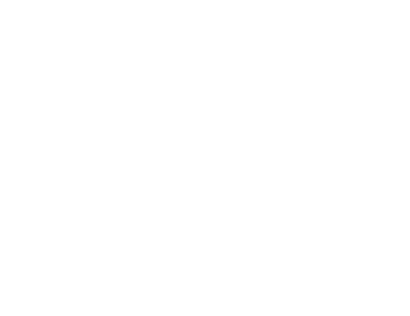 WELCOME TO THE 2022 ANNUAL MEETING OF TITLE I PARENTS
Capitol Heights Middle School
Dr. Aurelio Harrison
August 24, 2022
10:30 AM
WHY ARE WE HERE?
The Every Student Succeeds Act (ESSA) of 2015 requires that each Title I School hold an Annual Meeting of Title I parents for the purpose of…

Informing you of your school’s participation in Title I
Explaining the requirements of Title I
Explaining your rights as parents to be involved
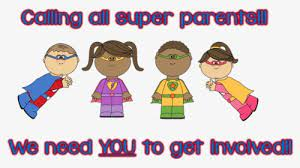 WHAT YOU WILL LEARN…
What does it mean to be a Title I school?
What is the1% Set-Aside for parent and family engagement?
What is the LEA Title I Consolidated Plan?
What is the LEA Parental and Family Engagement  Policy?
What is a CIP?
What is the School-Parent Compact?
How do I request the qualifications of my child’s teacher(s)?
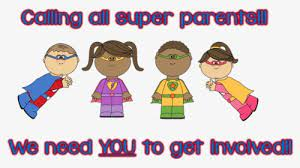 WHAT YOU WILL LEARN…(CONTINUED)
How is the Annual Evaluation of the Parent and Family Engagement policy conducted?
Evaluations need to target 3 key components
	1. Barriers
2. Ability to assist learning
	3. Successful interactions

How can I be involved in all of these things I’m learning about?
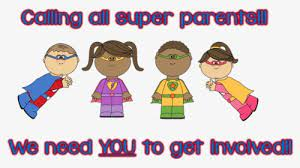 WHAT DOES IT MEAN TO BE A TITLE I SCHOOL?
Being a Title I school means receiving federal funding (Title I dollars) to supplement the school’s existing programs.  These dollars are used for…
Identifying students experiencing academic difficulties and providing timely assistance to help these students meet the State’s challenging content standards.
Purchasing supplemental staff/programs/materials/supplies
Conducting parent and family engagement meetings/trainings/activities


Being a Title I school also means parent and family involvement and knowing their rights under ESSA.
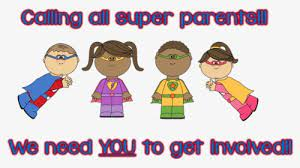 WHAT IS THE 1% SET-ASIDE AND HOW ARE PARENTS INVOLVED?
Any LEA with a Title I Allocation exceeding $500,000 is required by law to set aside 1% of it’s Title I allocation for parent and family engagement. 

Of that 1%, 10% may be reserved at the LEA for system-wide initiatives related to parent and family engagement.  The remaining 90% must be allocated to all Title I schools in the LEA.  Therefore each Title I school receives its portion of the 90% to implement school-level parent and family engagement with clear expectations and objectives for meaningful involvement. 

You, as Title I parents, have the right to be involved in how this money is spent.
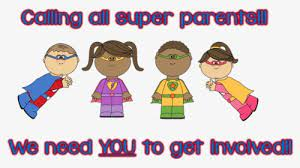 WHAT IS THE LEA CONSOLIDATED PLAN?
The LEA Title I Consolidated Plan addresses how the LEA will use Title I funds throughout the school system .  Topics include:
Student academic assessments 
Additional assistance provided struggling students
Coordination and integration of federal funds and programs
School programs including Migrant, Pre-School, EL, and Homeless, as applicable.
Parent and Family Engagement Strategies, which is included in the Parent and Family Engagement Policy. 

You, as a Title I Parent, have a right to be involved in the development of the LEA Title I Consolidated Plan
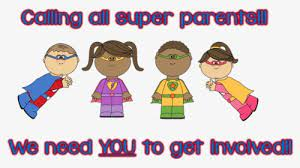 WHAT IS THE LEA PARENT AND FAMILY ENGAGEMENT PLAN?
This plan addresses how the LEA will implement the parent and family engagement requirements of Every Student Succeeds Act.  It includes…

The LEA’s expectations for parents and families

How the LEA will involve parents in decision-making

How the LEA will work to build the schools’ and parents’ capacity for strong parental involvement to improve student academic achievement
You, as Title I parents, have the right to be involved in the development of this plan.
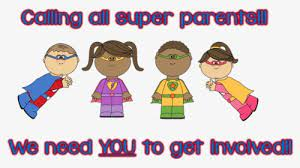 WHAT IS A CIP?
The CIP is your school’s Continuous Improvement Plan and includes:
A Needs Assessment and Summary of Data
Goals and Strategies to Address Academic Needs of Students
Professional Development Needs
Coordination of Resources/Comprehensive Budget
The School’s Parent and Family Engagement policy.

You, as Title I parents, have the right to be involved in the development of this plan.
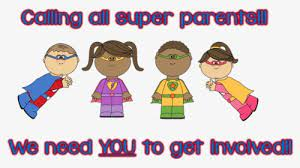 WHAT’S INCLUDED IN THE SCHOOL’S PARENT AND FAMILY ENGAGEMENT PLAN
This plan addresses how the school will implement the parent and family engagement requirements of Every Child Succeeds Act of 2015. 
  Components include…
How parents can be involved in decision-making and activities 
How parental and family engagement funds are being used
How information and training will be provided to parents
How the school will build capacity in parents and staff for strong parental and family engagement through “evidence based” strategies

You, as Title I parents, have the right to be involved in the development of your school’s Parent and Family Engagement  Plan.
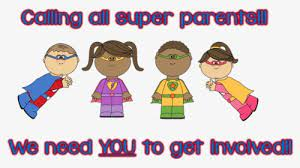 WHAT IS THE SCHOOL-PARENT COMPACT?
The compact is a commitment from the school, the parent, and the student to share in the responsibility for improved academic achievement.

You, as Title I Parents, have the right to be involved in the development of the School-Parent Compact.

School section MUST include the following 6 components

Distribution of the Compact.
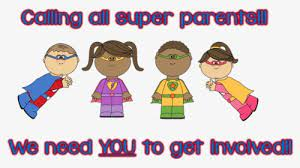 HOW DO I REQUEST THE QUALIFICATIONS OF MY CHILD’S TEACHERS?
You, as Title I Parents, have the right to request the qualifications of your child’s teachers

How you are notified of this right and the process for making such request.
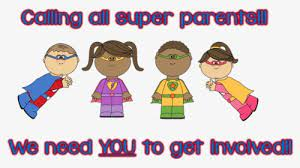 HOW IS THE EVALUATION OF THE LEA PARENT AND FAMILY ENGAGEMENT POLICY CONDUCTED?
Evaluation Requirements
LEAs and schools must actively outreach to all parents and families reaching beyond barriers of culture, language, disabilities, and poverty.
Conduct annually
Conduct with Title I parents
Analyze Content and Effectiveness of the current plan
Identify Barriers to parental and family engagement
Data/Input may include…
Parent Survey (Required)
Focus Groups
Parent Advisory Committees
Process and Timeline	

How the evaluation informs next year’s plan
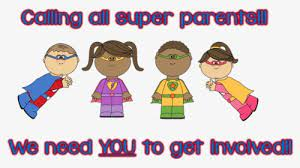 WHO ARE THE PARENT LEADERS AT MY SCHOOL?
Name		          Phone		     Email Address
Sharonda Phelps	(334)260-1000		sharonda.phelps@mps.k12.al.us
Dr. LaShonda Moorer (334)260-1000	lashonda.moorer@mps.k12.al.us
Dr. Aurelio Harrison (334)260-1000	aurelio.harrison@mps.k12.al.us
Ferlisa Dotson, 		334-315-8385		ferlisa.dotson@mps.k12.al.us
   District Contact
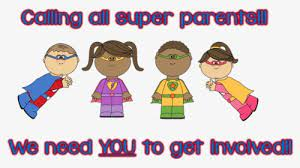 Questions?
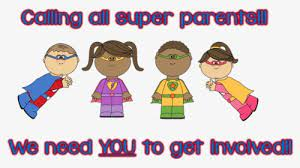